«Грипп: 
болеть или не болеть?»
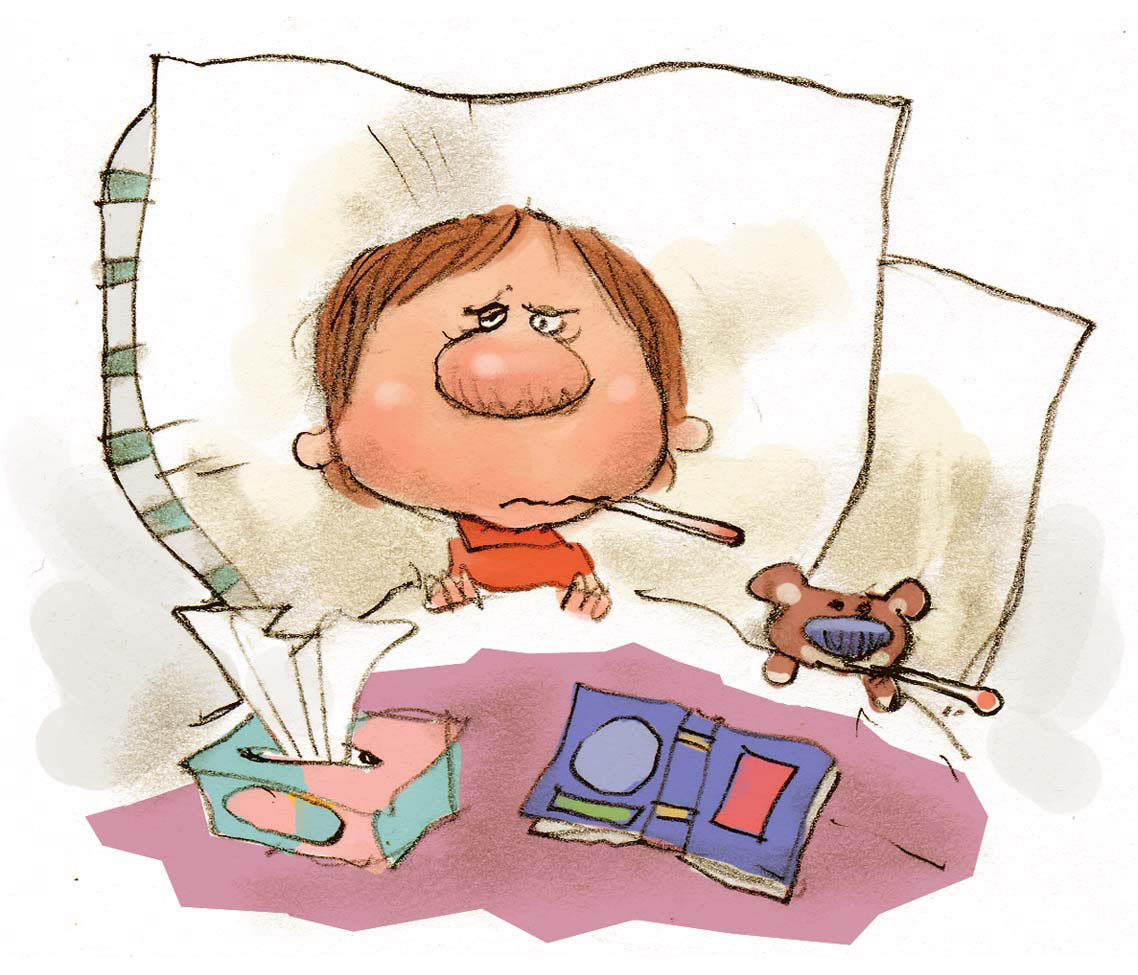 СИМПТОМЫ
 (от греч. 
symptoma - совпадение) признаки, выявляемые врачом при обследовании больного 
и используемые им для установления диагноза и определения прогноза течения заболевания
ЭПИДЕМИЯ
  быстрое и непрерывное распространение инфекционной болезни в пределах определенной группы населения или определенного региона
ПАНДЕМИЯ 
(от греч. 
pandemia - весь народ)
эпидемия, охватывающая значительную часть населения страны, группы стран,
 континента
ИММУНИТЕТ
  система защиты организма от всего чужеродного – микробов, чужих клеток, тканей, хирургически пересаживаемых органов или генетически изменившихся собственных клеток, включая раковые
ГРИПП
острое инфекционное заболевание дыхательных путей, вызываемое вирусом гриппа, который входит в группу острых респираторных вирусных инфекций
ТИПЫ ГРИППА
А
С
В
ОСЛОЖНЕНИЯ:

Сердечнососудистые заболевания
Пневмония
Заболевания центральной нервной системы
Сахарный диабет
Синуситы
Отиты
РАСПРОСТРАНЕНИЕ 

При общении с больным с легкими, стертыми и явными формами заболевания.
При вступлении в непосредственный контакт с секретами больного человека, при несоблюдении правил личной гигиены, при пользовании общими с больным гриппом предметами такими, как, например, вилки или ложки.
При употреблении в пищу инфицированной вирусами гриппа пищи (мясо птиц, яйца).
При разделке инфицированных вирусом гриппа тушек птиц.
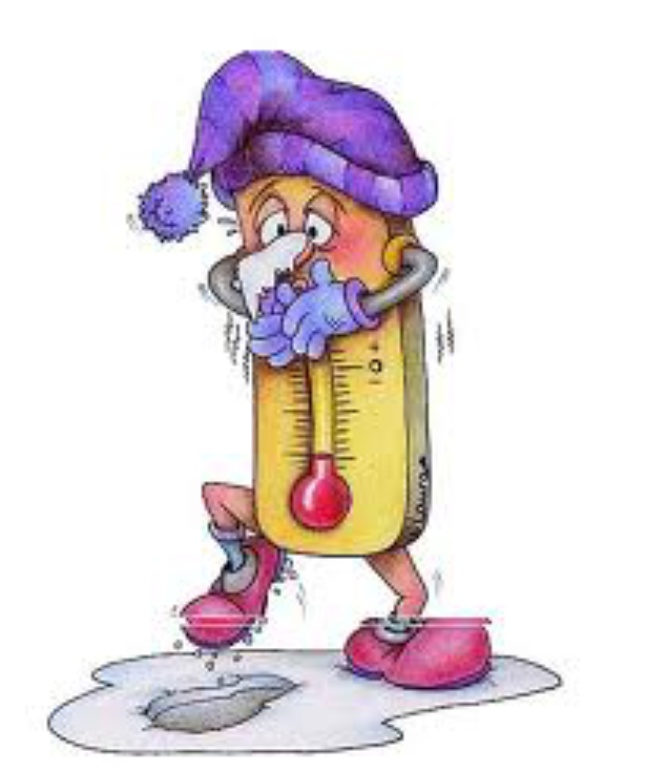 СИМПТОМЫ:

Высокая температура
Озноб
Головная боль 
Боль в суставах и мышцах
Кашель
Боль в горле
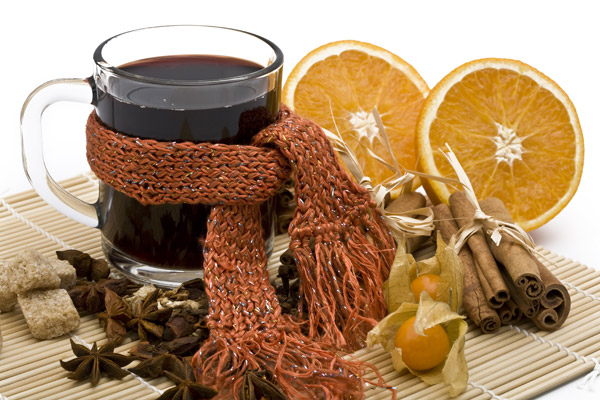 ЛЕЧЕНИЕ:
Жаропонижающее
Противокашлевое
Витамин С
Теплое питье
Постельный режим
ПРОФИЛАКТИКА:
Вакцинация
Медпрепараты
Народная медицина
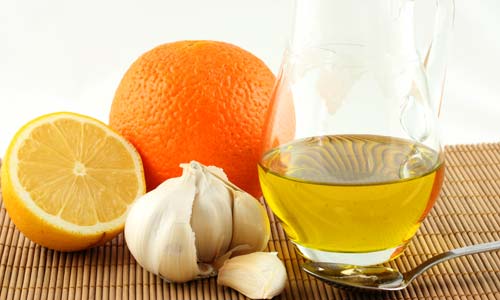 РЕКОМЕНДАЦИИ
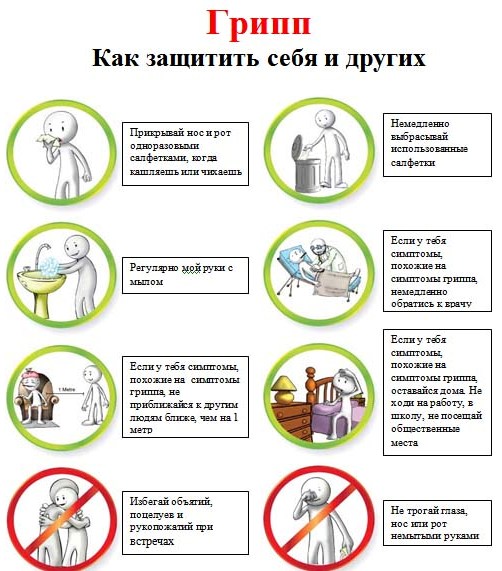 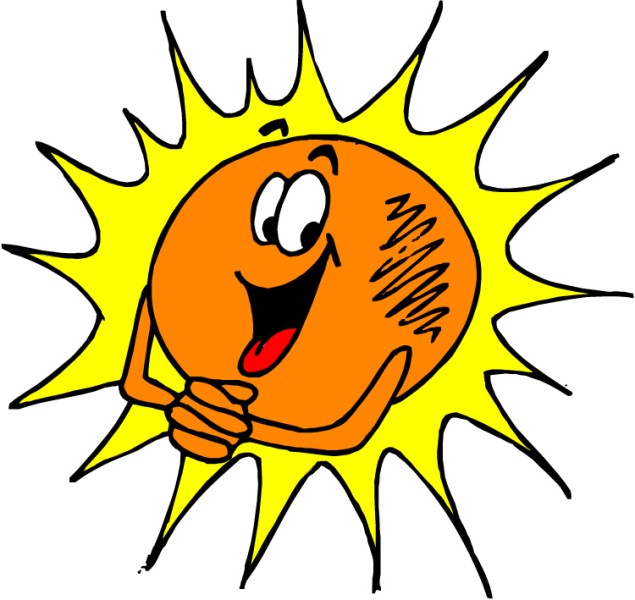 Будьте здоровы!